Проблемы и перспективы развития системы образования 
Республики Татарстан
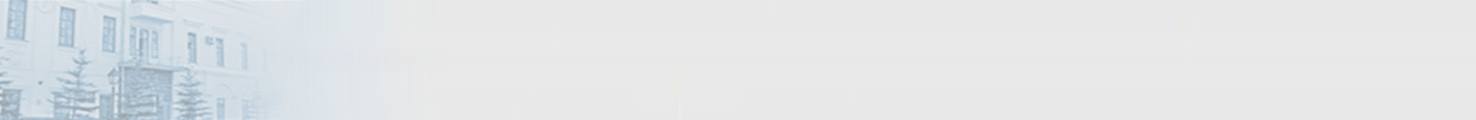 Э.Н. Фаттахов, и.о. заместителя Премьер-министра Республики Татарстан - министра образования и науки Республики Татарстан
Основные результаты реализации решений августовского совещания 2012 года
Успешно развивается проект «Школа после уроков»
Внедрение ФГОС начального и основного общего образования осуществляется согласно утвержденному графику
Практически завершена разработка онлайн-школы «Ана теле»
Успешно реализованы языковые проекты в сфере дошкольного образования
Решен вопрос обеспечения школьников учебниками до начала учебного года
Совершенствована нормативная правовая база системы образования
ФЗ «Об образовании в РФ»Закон РТ «Об образовании»
право на бесплатное дошкольное, общее и среднее профессиональное образование, и на конкурсной основе - на высшее

право на получение образования на родном языке из числа языков народов Российской Федерации

право на изучение родного языка из числа языков народов Российской Федерации

установлено требование на оплату труда педагогических работников не ниже уровня, соответствующего средней заработной плате по экономике региона.
Направления расходования средств на  модернизацию сферы общего  образования  в  2011-2013  гг.
млн. руб.
Динамика роста средней заработной платы 
педагогических работников
Показатели оценки эффективности деятельности муниципальных органов управления образованием
1. Средний балл ЕГЭ по русскому языку 
2. Средний балл ЕГЭ по математике 
3. Доля выпускников, не получивших аттестат 
 Доля человеко-экзаменов ЕГЭ, по которым    
    выпускники набрали 80 и более баллов по     всем учебным предметам, по отношению к     общему числу человеко-экзаменов ЕГЭ
5. Доля победителей и призеров регионального     этапа всероссийской олимпиады школьников     по отношению к общей численности учащихся     9,10,11 классов
Рейтинг муниципальных образований
Стоимость обучения на 1 ученика (тыс.руб.)
РТ – 49,1 тыс.руб.
(города)
Стоимость обучения на 1 ученика (тыс.руб.)
РТ – 49,1 тыс.руб.
(село)
Доля выпускников, не получивших аттестат в 2013г.
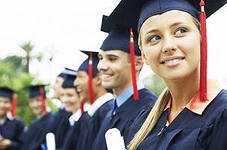 РТ – 0,55 %
[Speaker Notes: Муниципальный разрез показывает, что в 2013 году добросовестно проведенная работа в этом направлении позволила выпускникам школ 16 районов успешно сдать ЕГЭ и всем получить аттестаты. В 2012 году таких районов было 13. Среди всех муниципальных образований стабильно хорошо готовят к сдаче ЕГЭ в Алькеевском, Бугульминском, Мамадышском, Новошешминском, Спасском, Тюлячинском и Чистопольском районах.
Из «красной» зоны в «зеленую» перешли 8 муниципальных образований: Алексеевский, Кайбицкий, Камскоустьинский, Мензелинский, Сабинский, Тетюшский Тукаевский и Черемшанский районы.
 Ухудшили результаты по данному критерию (перешли из «зеленой» зоны в «красную») Атнинский, Дрожжановский, Нурлатский, Сармановский, Аксубаевский районы.]
Международная программа по оценке образовательных достижений учащихся (PISA)
Стран участниц - 65

Рейтинг 

 Шанхай (Китай)
 Финляндия
 Сингапур
 Корея
 Канада
 Новая Зеландия
 Япония
…
41. Турция
42. Россия
43. Чили
…
65. Кыргызстан
Базовая школа в сетевом взаимодействии
Начальная школа
Начальная школа
Начальная школа
Начальная школа
Начальная школа
Основная школа
Начальная школа
Основная школа
Начальная школа
Начальная школа
Начальная школа
Базовая средняя школа
Основная школа
Начальная школа
Начальная школа
Начальная школа
Начальная школа
Основная школа
Основная школа
Начальная школа
Начальная школа
Начальная школа
Начальная школа
Начальная школа
Обеспечение современных условий
Программа капитального ремонта школ
2012 год - 170 школ 
 на сумму 2,42 млрд. руб.
2013 год - 169 школ  
на сумму 2,5 млрд. руб.
Программа «Доступная среда»
2012 год – 
адаптация 35 школ
2013 год – 
адаптация 15 школ
Бюджет РФ – 21,95 млн. руб.
Бюджет РТ – 29,1 млн.  руб
Бюджет РФ – 8,2 млн. руб.
Бюджет РТ – 10,86 млн. руб.
Обустройство тёплыми санитарными узлами
2013 год - 248 школ на сумму 175,0 млн. руб. за счет средств федерального бюджета
Введение ФГОС общего образования в Республике Татарстан
Проект ФГОС дошкольного образования
обеспечение равенства возможностей в получении качественного дошкольного образования

 обеспечение государственных гарантий уровня и качества образования

 сохранение единства образовательного пространства дошкольного образования
Пилотные площадки по апробации проекта ФГОС – 24 ДОУ
гг. Казань и Набережные Челны 
Бавлинский и Кукморский муниципальные районы
Внедрение инновационных технологий обучения детей государственным языкам РТ
обеспечение всех детских садов 
учебно-методическими комплексами
подготовка и повышение квалификации кадров
обеспечение детских садов мультимедийной техникой
УМК по обучению дошкольников государственным языкам РТ
Оснащение техническими средствами ДОУ республики, %
Республиканский конкурс «Лучший билингвальный детский сад»
Грант – 1 млн.руб.
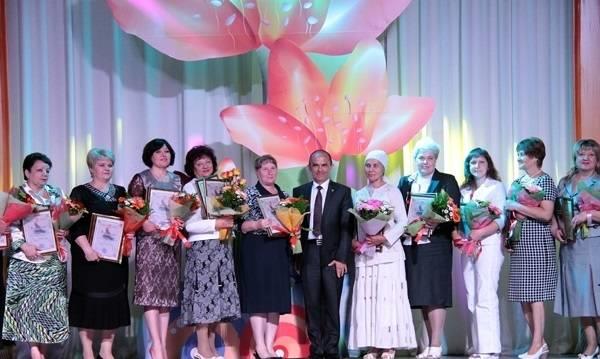 ДОУ № 2 с. Тюлячи
ДОУ № 83 г. Наб.Челны
ДОУ № 396 г. Казани
ДОУ «Одуванчик»  с. Габишево
ДОУ № 2  г. Менделеевска
ДОУ №64 г. Нижнекамска
ДОУ с. Дубъязы
ДОУ № 9  г. Бугульмы
ДОУ №372 г. Казани
ДОУ № 25 г. Елабуги
ДОУ №1 п.г.т. Алексеево
ДОУ №33 г. Альметьевска
ДОУ № 393 г. Казани
ДОУ №13 г. Зеленодольска
ДОУ «Солнышко»  с. Ютазы
ДОУ №2 г. Бавлы
Грантополучатели:

ДОУ № 3 с. Сарманово
ДОУ № 98 г. Наб.Челны
ДОУ №6 с. Актаныш
ДОУ № 415 г. Казани
ДОУ № 2 с. Тюлячи
ДОУ № 83 г. Наб.Челны
ДОУ № 396 г. Казани
«Дорожная карта» по ликвидации очередности в детские сады в 2013г.
Количество новых дошкольных мест
Строительство 29 новых детских садов

Реконструкция  25 зданий

Дополнительные группы в 24 детских садах
Объем затрат – 2 234,5 млн. руб.
Субсидии из бюджета РФ – 962,2 млн. руб.
Бюджет РТ – 1 272,3 млн. руб.
«Дорожная карта» по ликвидации очередности в детские сады в 2013-2015 гг.
Количество новых дошкольных мест
Развитие государственно-частного партнерства
В 2011г. грант в виде оборудования – на 16,5 млн. руб.
В 2012 г. - субсидии – 8,5 млн. руб.
В 2013г. - субсидии – 18,8 млн. руб.
Результаты ЕГЭ  (средний балл по РТ)
[Speaker Notes: В 2013  году средний балл ЕГЭ практически по всем предметам (кроме географии и испанского языка) выше результатов 2012 года. Значительное повышение баллов наблюдается по химии (на 14 баллов), английскому языку (на 18,8 баллов), по физике (на 11 баллов).
Незначительно (на 0,8 балла) снизился результат по географии и на 21 балл ниже прошлогоднего результата показал 1 участник ЕГЭ по испанскому языку из школы №39 г. Казани.]
Динамика наивысших результатов по РТ (100 баллов)
[Speaker Notes: В 2012 году  стобалльных результатов было  109 (4 выпускника показали наилучший результат по двум предметам).
В 2013 году значительный рост стобалльников  наблюдается по химии (216 чел.), по русскому языку (60), информатике (40), физике (36 человек).]
Набрали 100 баллов на ЕГЭ 
по трем предметам
100 баллов по физике, математике, информатике
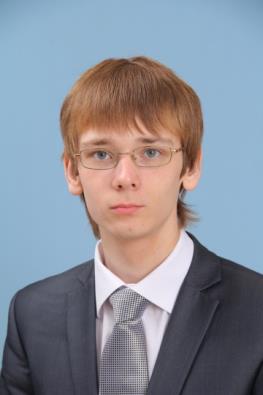 Мордяшов Максим Юрьевич, выпускник «Гимназия №26» г. Н. Челны
призер республиканского этапа олимпиады по математике.
призер Межвузовской олимпиады школьников "Покори Воробьевы горы - 2012-2013" по математике.
победитель Межвузовской олимпиады школьников "Ломоносов" по математике.
призер 52 выездной физико-математической олимпиады  МФТИ-2013 по физике.
победитель заключительного этапа Всероссийского конкурса "КИТ - компьютеры, информатика, технологии" по информатике, 2013 г.
100 баллов по  русскому языку, биологии, химии
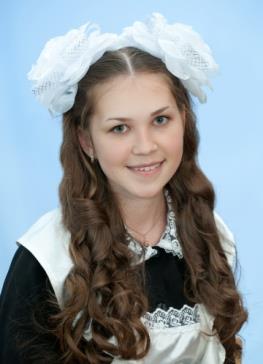 Садриева Гульназ Айдаровна, выпускница гимназии с. Большой Сардек»  Кукморского муниципального района.
Гульназ - золотая медалистка, все годы училась на отлично.
наилучших результатов добилась в изучении русского языка, биологии и химии. 
участница Всероссийской олимпиады по биологии.
с детства мечтает стать врачом.
[Speaker Notes: Два татарстанских выпускника – Мордяшов Максим из гимназии №№26 г. Набережные Челны и  Садриева Гульназ из гимназии села Большой Сардек Кукморского района достигли 100 баллов на ЕГЭ сразу по трем предметам. Максим сдал на 100 баллов математику, физику и информатику. Гульназ показала высшие результаты по русскому языку, биологии и химии.]
Результативность Республики Татарстан 
по итогам заключительного этапа 
всероссийской олимпиады школьников в 2013г.
Россия
Приволжский ФО
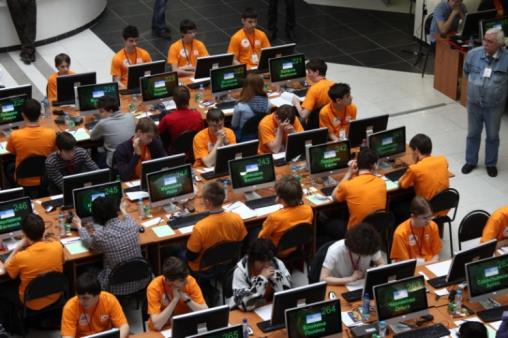 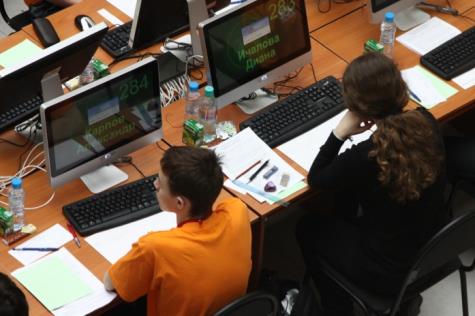 Встреча Президента Республики Татарстан Р.Н. Минниханова 
с победителями международных и всероссийских  олимпиад 
4 июня 2013 года
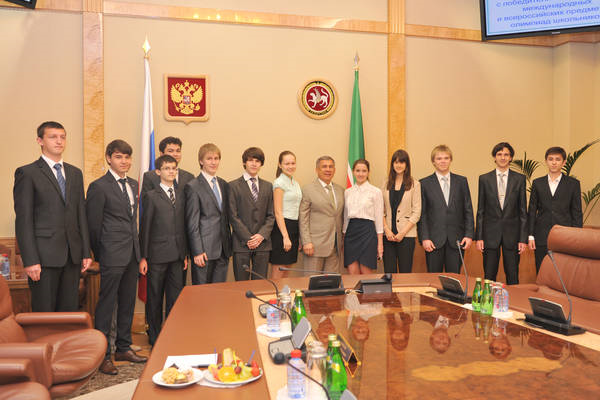 Базовые школы технологического профиля(2012 год)
Всего 16
Балтасинский
Атнинский
Кукморский
Арский
Агрызский
В.Горский
Сабинский
Менделеевский
З.Дольский
Елабужский
Тюлячинский
Казань
Актанышский
Пестречинский
Мамадышский
Мензелинский
В.Услонский
Тукаевский
Р.Слободский
Лаишевский
Кайбицкий
Нижнекамский
Сармановский
Заинский
Чистопольский
К.Устьинский
Апастовский
Муслюмовский
Алексеевский
Н.Шешминский
Тетюшский
Альметьевский
Буинский
Азнакаевский
Аксубаевский
Спасский
Алькеевский
Дрожжановский
Черемшанский
Ютазинский
Лениногорский
Нурлатский
Бугульминский
Бавлинский
Базовые школы технологического профиля(2013 год)
Всего 69
Балтасинский
Атнинский
Кукморский
Арский
Агрызский
В.Горский
Сабинский
Менделеевский
З.Дольский
Елабужский
Тюлячинский
Казань
Актанышский
Пестречинский
Мамадышский
Мензелинский
В.Услонский
Тукаевский
Р.Слободский
Лаишевский
Кайбицкий
Нижнекамский
Сармановский
Заинский
Чистопольский
К.Устьинский
Апастовский
Муслюмовский
Алексеевский
Н.Шешминский
Тетюшский
Альметьевский
Буинский
Азнакаевский
Аксубаевский
Спасский
Алькеевский
Дрожжановский
Черемшанский
Ютазинский
Лениногорский
Нурлатский
Бугульминский
Бавлинский
http://anatele.ef.com
Муниципальные образования,
 в районных центрах которых не организовано обучение 
на татарском языке
Агрызский 
Аксубаевский
Балтасинский
Верхнеуслонский
Лаишевский
Спасский
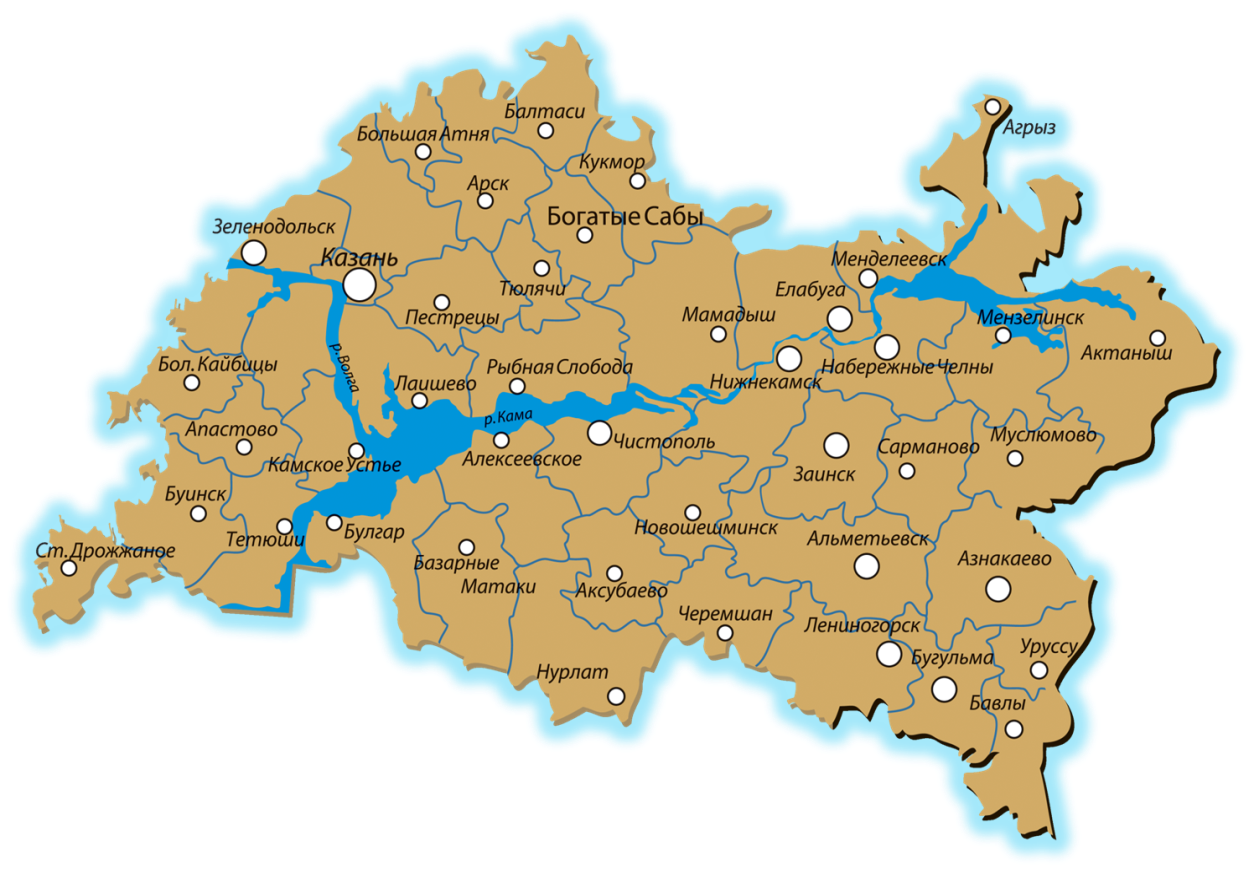 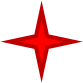 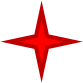 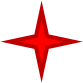 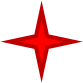 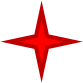 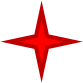 Охват детей научно-техническим творчеством 2008-2013 гг. (% от кол-ва учащихся)
По РФ – 4,6%
Поддержка технической и научно-исследовательской деятельности школьников
Охват детей техническим творчеством в 2012 г., %
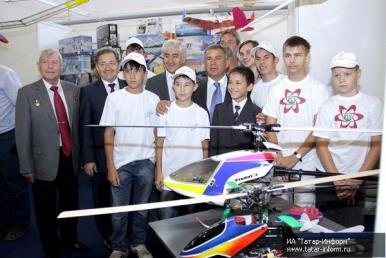 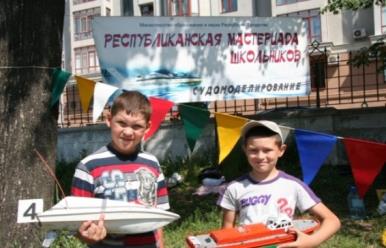 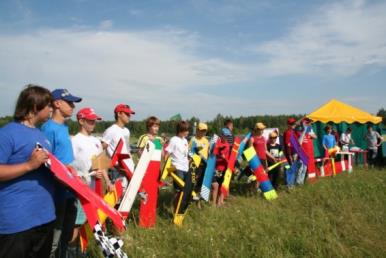 РТ – 9%
Некоторые итоги реализации проекта «Школа после уроков» 2012-2013 гг.
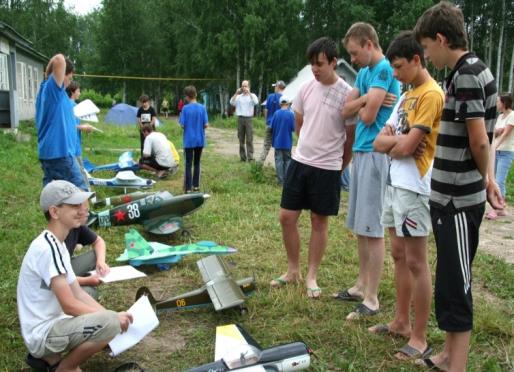 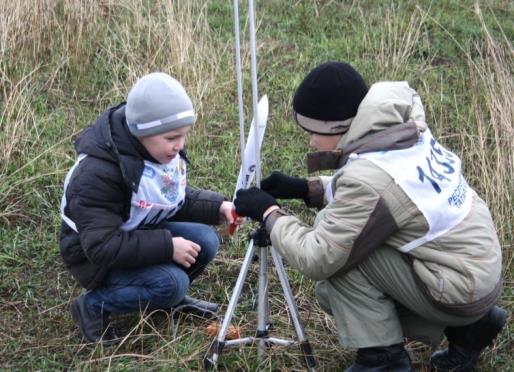 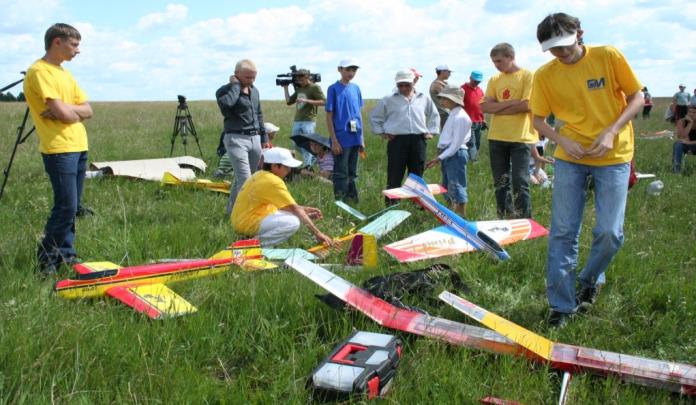 345 новых объединений технической направленности
+3675 учащихся, вовлеченных в техническое творчество
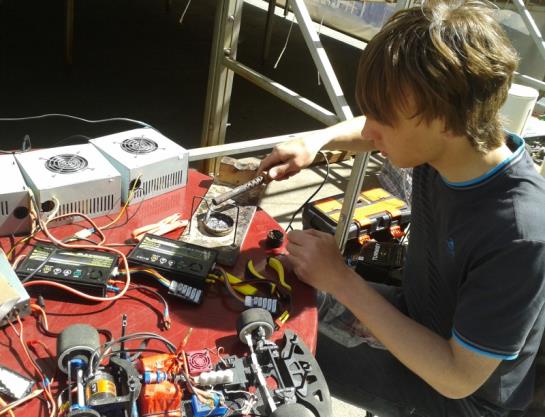 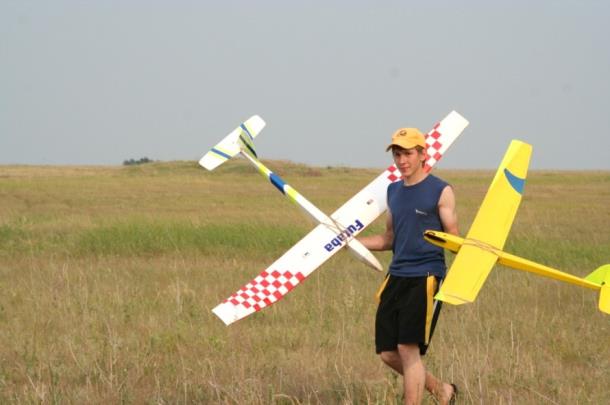 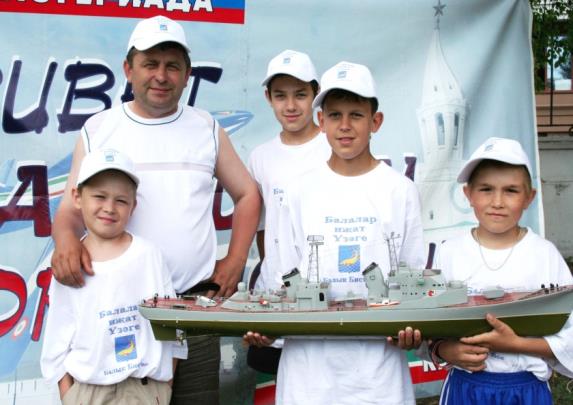 35
Динамика качественных изменений кадрового потенциала
педагогические работники с высшим образованием
2012/2013 – 88,1%                           
2011/2012 – 86,9%                          
2010/2011 – 85%

доля педагогов с квалификационными категориями
            с высшей                             с первой                      
                    2012/2013 – 17,3%
                    2011/2012 – 13,5 %

удельный вес молодых педагогов в возрасте до 30 лет 
2012 – 12,7%
2011 – 12,4%
2010 – 12,1%       

закрепляемость выпускников педагогических специальностей
2012 – 76%
2011 – 71%
2010 – 64%
2012/2013 – 48,6%
2012/2013 – 43,5%
Проблемы подготовки молодых педагогов
необходимость приведения содержания подготовки педагогических кадров к резко меняющимся требованиям современной школы
низкий уровень закрепляемости молодых специалистов в школе
несовершенство профориентационной работы по привлечению молодежи на педагогические специальности
низкий уровень включенности муниципальных органов управления образованием в решение кадровых проблем
Закрепляемость молодых специалистов в 2012 году, %
Учителя до 35 лет, получившие невозвратную субсидию в размере 10% по социальной ипотеке
По РТ - 127 учителей
Сумма - 22,2 млн.руб.
Вакансии по предметам 
естественно-научного цикла 
(по состоянию на 1 августа 2013г.)
%
Биология
Химия
География Информатика
Математика 
Физика
Модернизация методподдержки с EDUCARE – 2013-2015
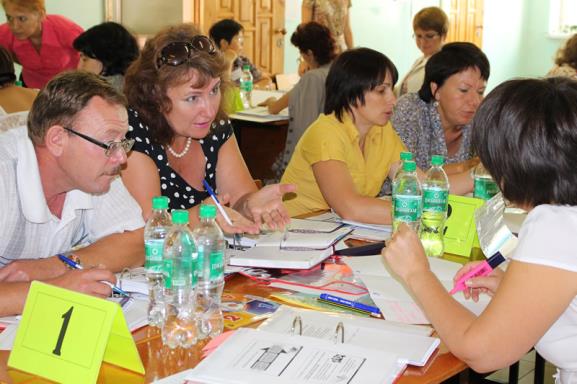 2011 год:
240 учителей из 8 школ Казани прошли тренинг

2012 год:
250 учителей из 11 школ Казани прошли тренинг

 2013 год:
     обучение 10 тыс. учителей

 2013-2015 годы:
обучение всех 30 тыс. учителей
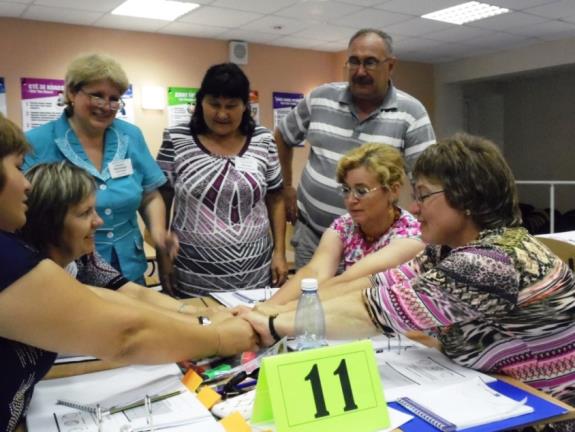 [Speaker Notes: С 25 июля по 19 августа 240 казанских учителей 8 школ г. Казани проходят программу повышения квалификации на английском языке, реализуемую сингапурской компанией Educare.
По итогам курса будут отобраны 60 учителей, которые пройдут практический тренинг в сентябре-октябре 2011 г.
Модули программы включают в себя курсы по методике преподавания различных предметов.]
Реорганизуемые педагогические колледжи
Тетюшский педагогический колледж 
(контингент – 240)
Альметьевский колледж физической культуры (221)
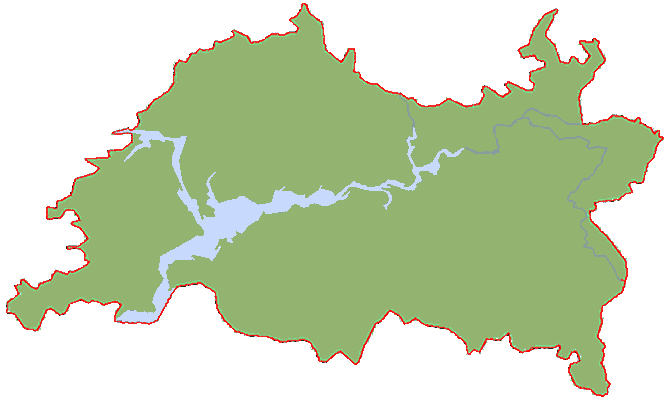 Чистопольский педагогический колледж (383)
Бугульминский педагогический колледж (320)
Структура муниципальных органов 
управления образования
Исполком 
муниципального образования
Управление образования (структурное подразделение Исполкома)
Начальник управления 
(муниципальный служащий)
Заместитель начальника  по учебно-методической работе (бывший директор ИМЦ – оплата труда по НСОТ)
Заместитель начальника  по воспитательной работе (муниципальный служащий)
ХЭК
(не муниципальные служащие)
ЦБ 
(не муниципальные служащие)
Специалист(ы) (муниципальный(е)  служащий (е))
Отдел учебно-методической работы (бывшие  сотрудники ИМЦ – оплата по НСОТ)
Методисты по воспитательной работе, военно-патриотическому воспитанию, охране труда  (НСОТ – из ИМЦ)
Старший методист (НСОТ)
Методисты (НСОТ)
Канашский транспортно-энергетический техникум: модель участия работодателя
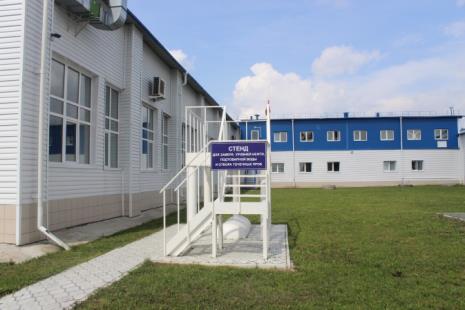 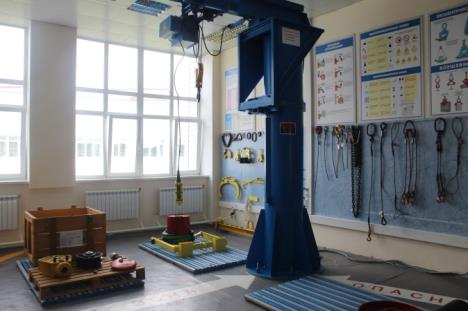 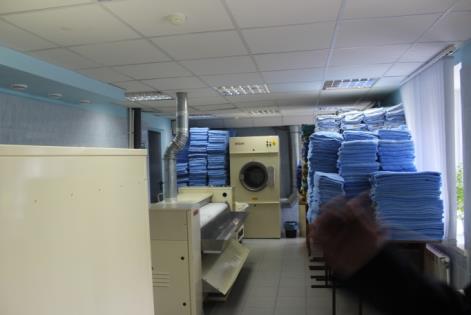 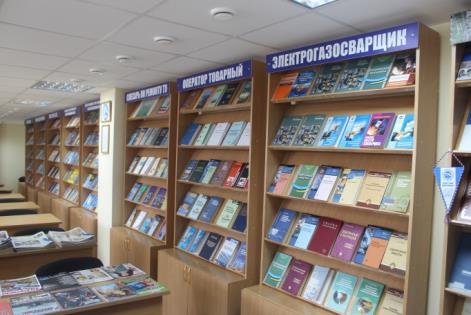 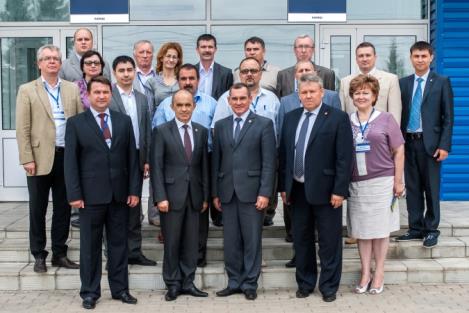 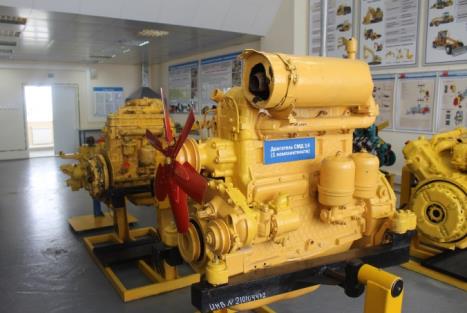 World Skills International
Проводится каждые 2 года
  Участвуют национальные команды
  Возраст участников от 17 до 22 лет
  67 стран-членов, более 1 500 участников, более 150 000 посетителей
Сан Паоло 2015
Лейпциг 2013
… с 1950
Лондон 2011
Абу Даби 2017
2019… Казань?
Модель сетевого взаимодействия 
школы и УСПО
Учреждение профессионального образования
Выпускник 
9 класса
Профессиональная подготовка
Общеобразовательная подготовка 
учителями школы
1 год обучения
2-3 года обучения
Социальный эффект:
рост качества общеобразовательной и профессиональной подготовки;
«сокращение» сроков подготовки профессиональных кадров.
Программа развития профессионального образования  на 2013-2020 годы
Модернизация образовательных программ 
Создание сети ресурсных центров и центров прикладных квалификаций
Формирование конкурсной системы распределения госзаказа
Поддержка сетевого взаимодействия с предприятиями
Модернизация материально-технической базы
Повышение эффективности управления кадрами
Создание системы независимой оценки качества профобразования
Оказание методической поддержки учреждениям
Анализ деятельности филиалов
26% контингента студентов обучается в филиалах вузов
филиалы негосударственных вузов дают крайне некачественное образования
 зона особого риска – филиалы Академии социального образования в гг. Арск, Буинск, Елабуга, Зеленодольск, Арск; Казанский институт предпринимательства и права
2013-2014 
УЧЕБНЫЙ ГОД
ГОД 
МАТЕМАТИКИ